«Откуда к нам пришла бумага?»
Авторы:
 Адаменко Л.А. и Огурцова М.А.,
воспитатели МБДОУ «Солнышко»
2016
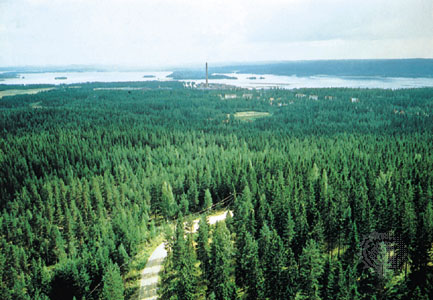 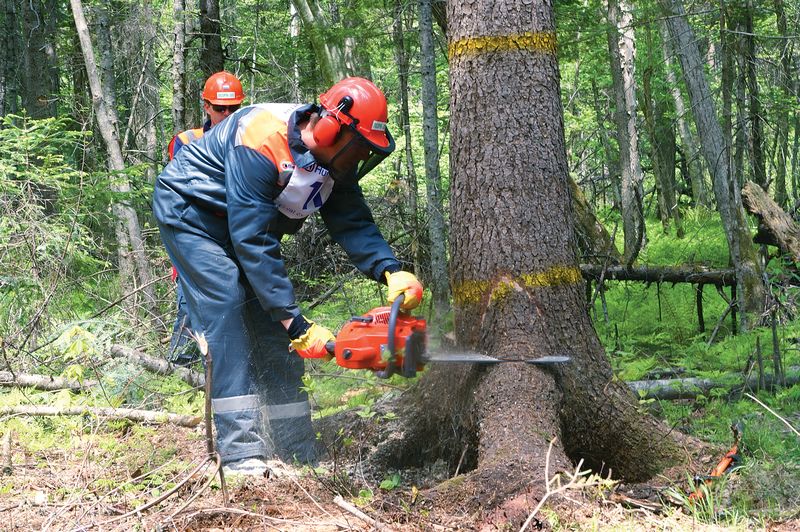 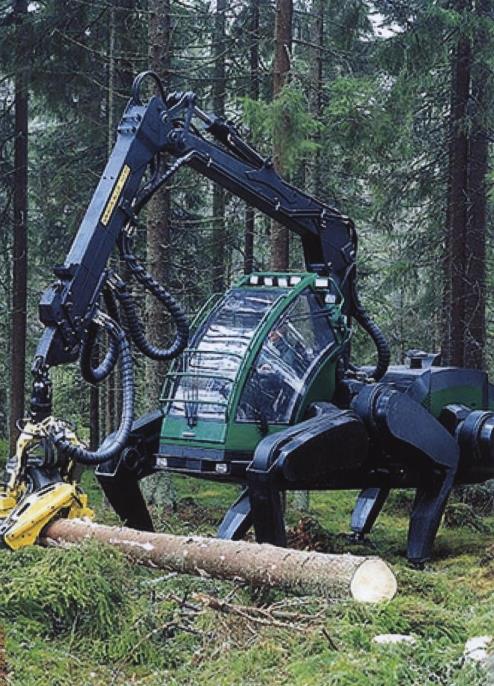 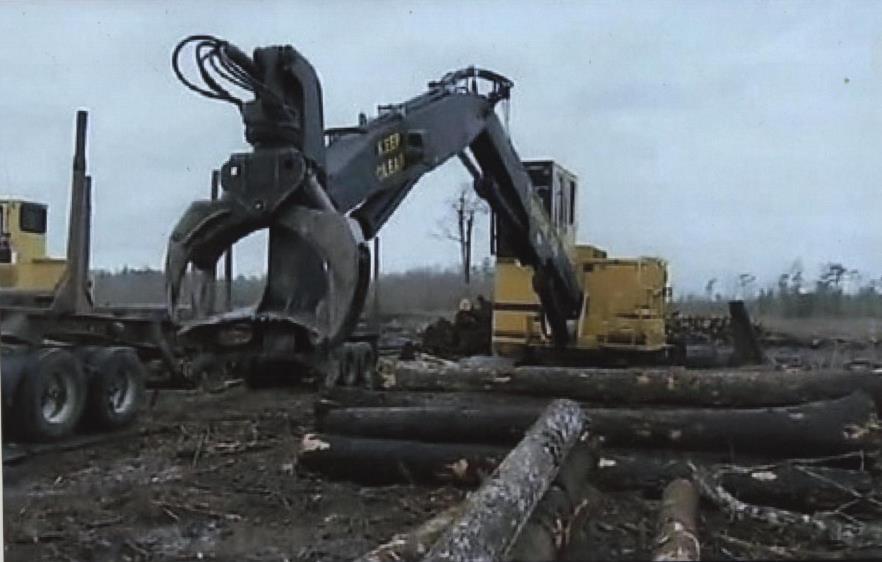 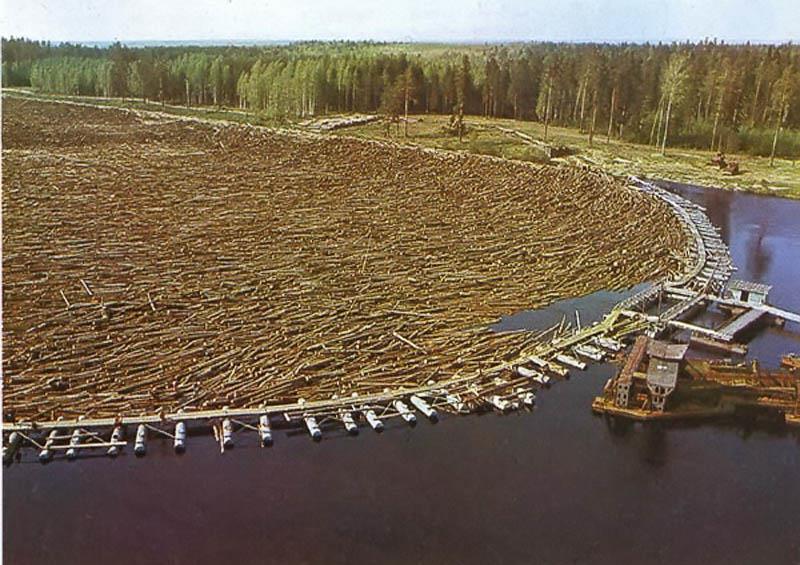 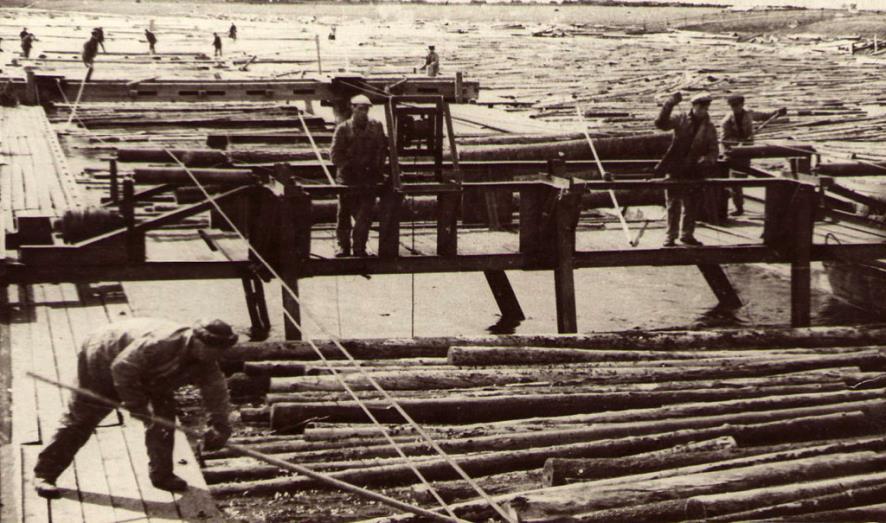 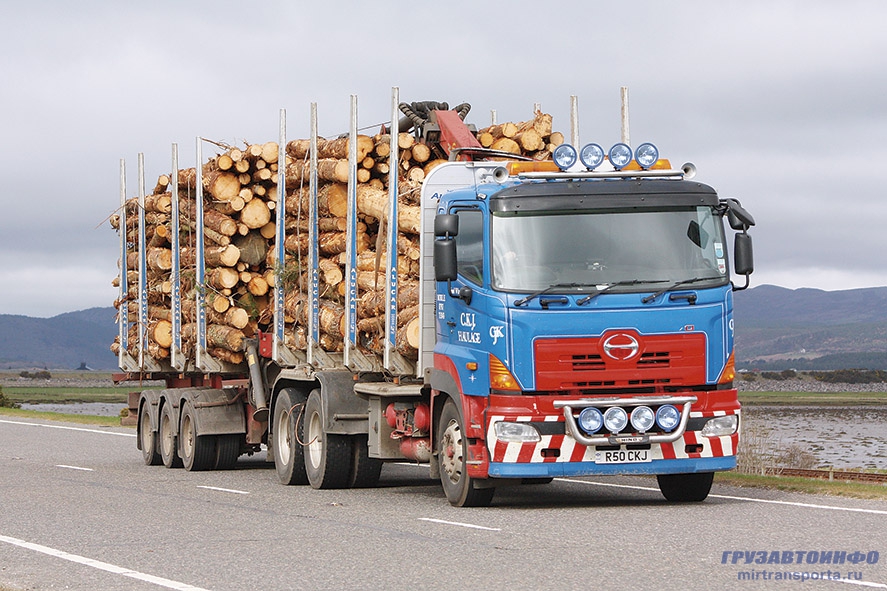 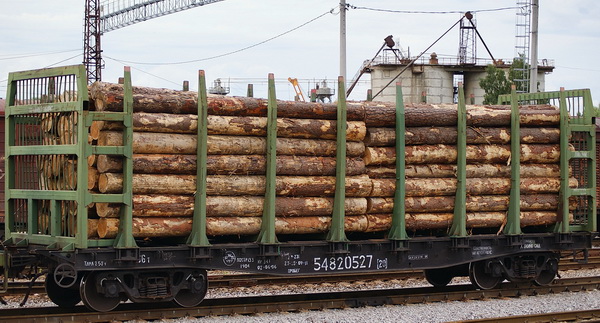 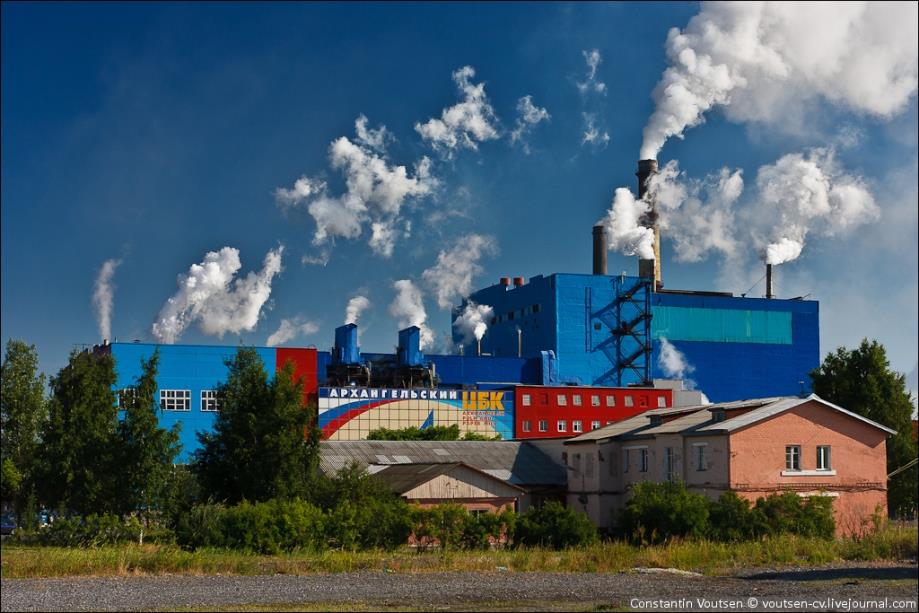 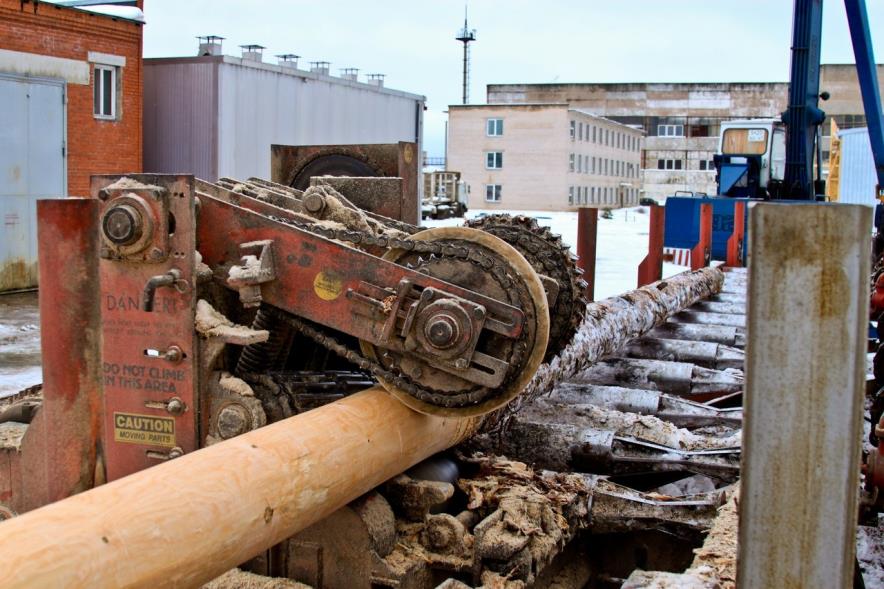 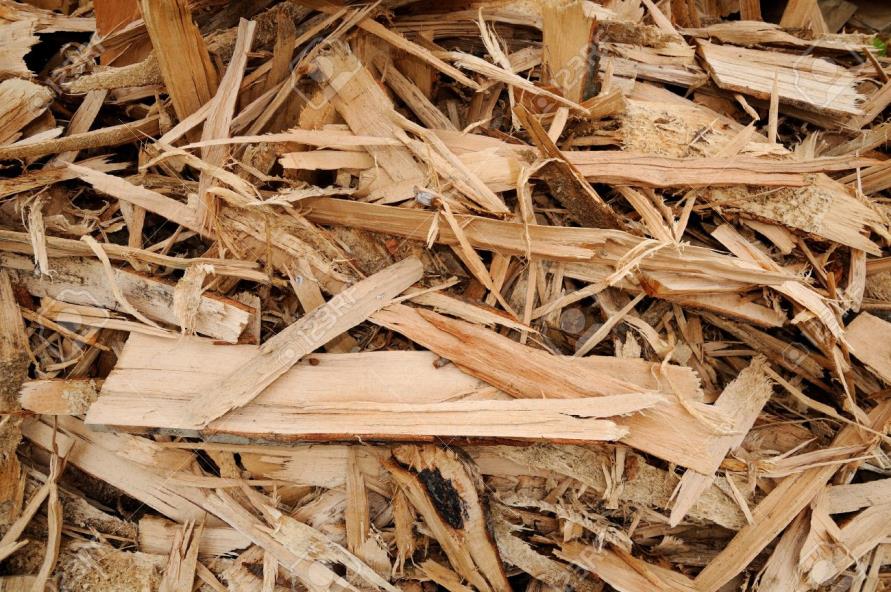 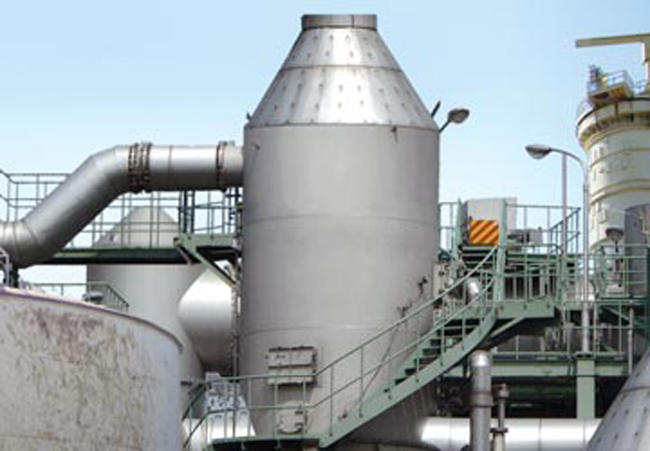 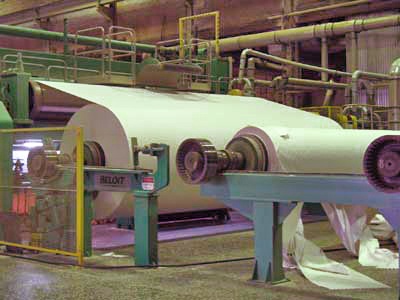 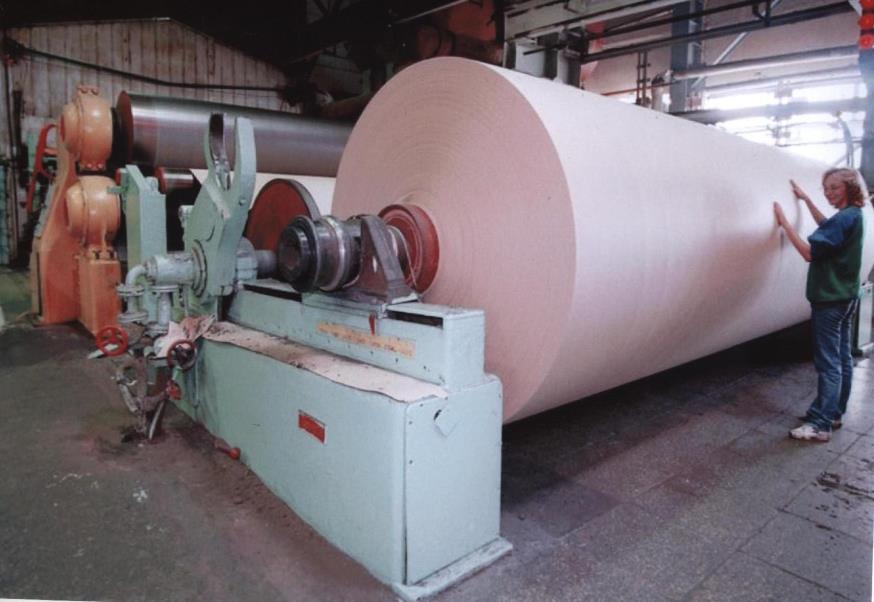